Stimulus control
Cueing, Poisoned Cues and Faulty Cues
Thanks to Karen Pryor for the slide info!!!!!
Cue or Command?
Why do we use “cue” and not “command”?
Okay partially because it is PC
BUT: meaning behind it

Command suggests requiring or forcing dog to do something

Cue is a term that “cues” the animal.
Suggests animal has a choice
Fits in with LIMA programs
Cueing Basics
A cue is like a green light
Tells the animal that it has anopportunity to earn reinforcement
 How? By performing the behaviorthat is associated with the cue. 

There are five criteria for aneffective cue. The cue should be:	1. Easy to give consistently	2. Easily perceived by the animal	3. Not confused with praise or other meanings	4. Distinct from other cues the animal already knows	5. Easy to transfer to others
Cueing Basics:
A fluent cue response is:
Precise: animal performs the behavior exactly as you had envisioned
Performed with low latency
Performed with optimal speed
Shows resistant to distraction
Performed at any distance from the handler
Performed for the duration required by the handler
Cueing Basics
A cue is properly trained when
 It meets the conditions for fluency, and 
When the criteria for stimulus control are met. 

Criteria for fluency are:  The animal
Performs the behavior when it perceives the cue.

No longer offers the behavior in the absence of the cue.

Does not perform the behavior in response to some other cue.

Does not perform some other behavior when it perceives he cue.
Ferguson and Rosalez-Ruiz (2001)
Trailer loading = critical horse behavior

Horses often not like trailers
Small, dark, confined
Aversive methods often (usually) used
Too much negative reinforcement and punishment, which often escalates to increasingly aversive treatment
Horse Loading Behaviors
Back up
Move Forward
Turn left/right
Step up

Loading problems = leading problems
Horse not going where led
Balks, turns away, etc.
Method
5 horses with poor loading history

2-horse straight load step-up trailer
Butt chain instead of butt bar
Side windows and rear doors left open
White inside and outside
Railroad tie used as extension of trailer deck

Target: Red pot holder

Reinforcers = typical horse treats

15 min training sessions
Method
Baseline compared to training 

Loading behavior chain: horse approach trailer:
Within 3 meters (about 10 feet)
Within 1.5 meters
With head/neck in trailer
With front legs in trailer
With ½ body in trailer
With 3 legs in trailer
With 4 legs in trailer; less than 5 sec
4 legs in, allowed butt chain to be fastened, door to be closed.
Inappropriate responses/stress responses:
Amount of horse in trailer (using 8 step chain)
Freezing
Head toss
Standing
Turning

Loading:
Getting into trailer (less than 5 sec)
Loading and staying in trailer

Number of prompts

New leads (re-approaches)

Latency to respond to cue:
Within 5 sec
Greater than 5 sec
No response

Also obtained interobserver agreement (IOA)
Behaviors Recorded:
Procedure:
Baseline: 1 day of repeated 5 min baselines

Target training: 2 days; 20-30 trials/day
Touch target
Criteria: 80% of prompts

Trailer training:
Trials to touch (just inside trailer)
Upon entry, lead back to start and another trial
Started at each horse’s baseline distance

Added then faded trailer extension
Trained to load on left/right sides
Added limited hold with Fancy: gave several steps to move forward

Multiple baseline design across horses
Results
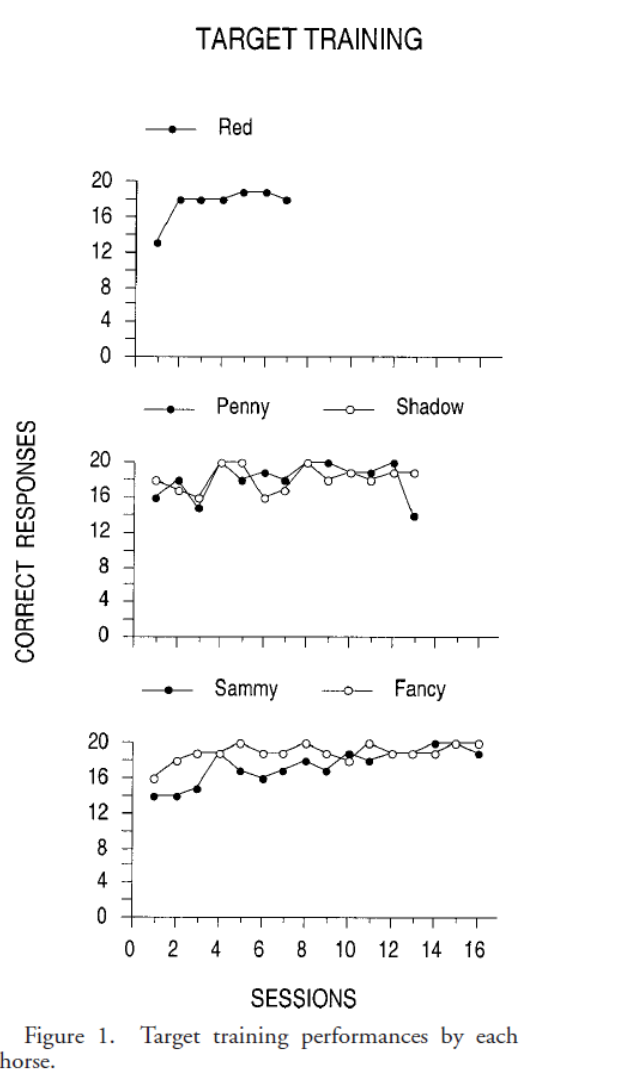 All horses learned to target during first training session
First session: average of about 60% accuracy
Second session: average of 80%
Sammy took 3 sessions, but reached 90%
All horses able to be loaded
Combined horse data
All horses maintained loading behaviors when extension removed

Loading left and right and new trailers produced some disruption but quickly recovered

All reached 90%
Inappropriate Responses
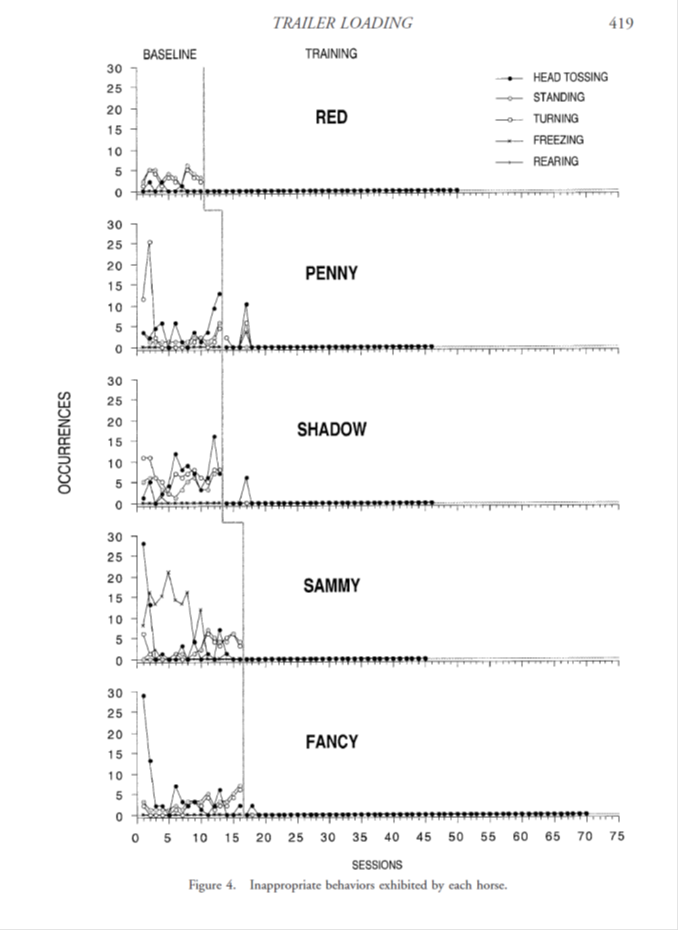 Most common: 
Standing
Turning
Head toss

Immediately decreased with training
Note: not targeted
Suggests these are stress responses
Leads and Prompts
During baseline: Few leads and LOTS of prompts

During training:
Fewer prompts
Leads were about 1:1 with prompts
Summary: Target Training
WHY does target training work?
Most Common Cueing Problems
Poisoned Cues
Conditioned Positive Cues
Poisoned cues and dogs
Unintentional Cue
A very common unintentional cue: Hand signal that tells the animal “food Is coming!”. 
Cue develops from the trainer’s unconscious habit of reaching for the food before clicking.

Not only does this create a faulty cue, but the movement of the hand can actually supersede the click and weaken the power of the click. 

This ¡s also a surefire way to teach your dog to be a dedicated hand or treat pouch watcher!
Faulty Cues
Other Unintentional Cues
Caution: Don’t poison your cue!
Data to support this position
Murrey and Rosales-Ruiz:
PHASE I: Initial Training
Phase II
“Poisoned” the “punir” cue.
Dog received a gentle tug on its leash if it failed to comply within 2 seconds of perceiving the cue.

Note that the dog still received a click and treat when It arrived in the  proper location

ONLY used leash correction for 12 trials!

After 12 trials with mild punisher, returned to TREAT ONLY for another 50 trials
Results:
Signs of a Poisoned Cue
According to Dr. Rosales-Ruiz, trainers can poison cues in the following three ways:

Add aversive stimulation to a positive reinforcement program.
Teach with aversive stimulation for errors, and positive reinforcement for correct behavior.

Elicit behavior with aversive stimulation, and capture it withpositive reinforcement (e.g., tying a ribbon to a cat’s tail toelicit a spin behavior).
Causes of a Poisoned Cue
The Name Problem
Common Events that can produce Poisoned Cue
Cures and Preventions
Prevent and Solve Poisoned, Faulty and Unintentional Cues
What is your dog learning?